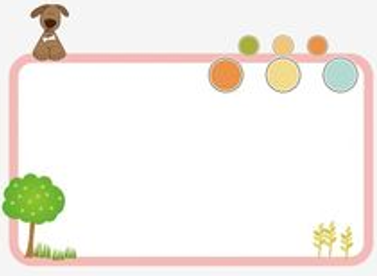 Bài 17: gi - k
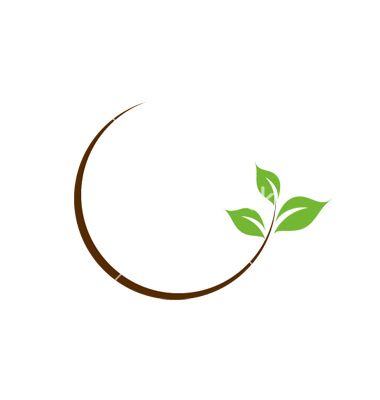 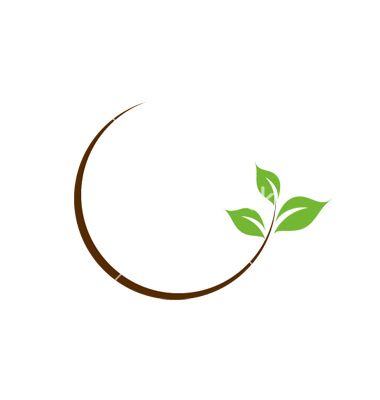 gi
k
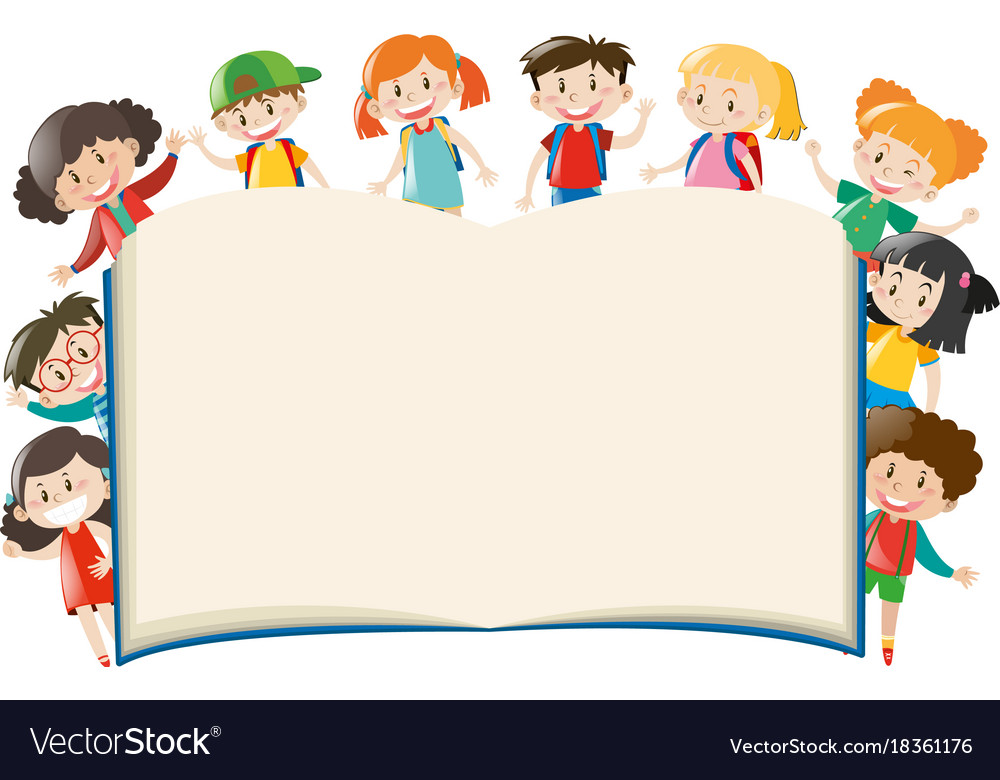 Tập đọc
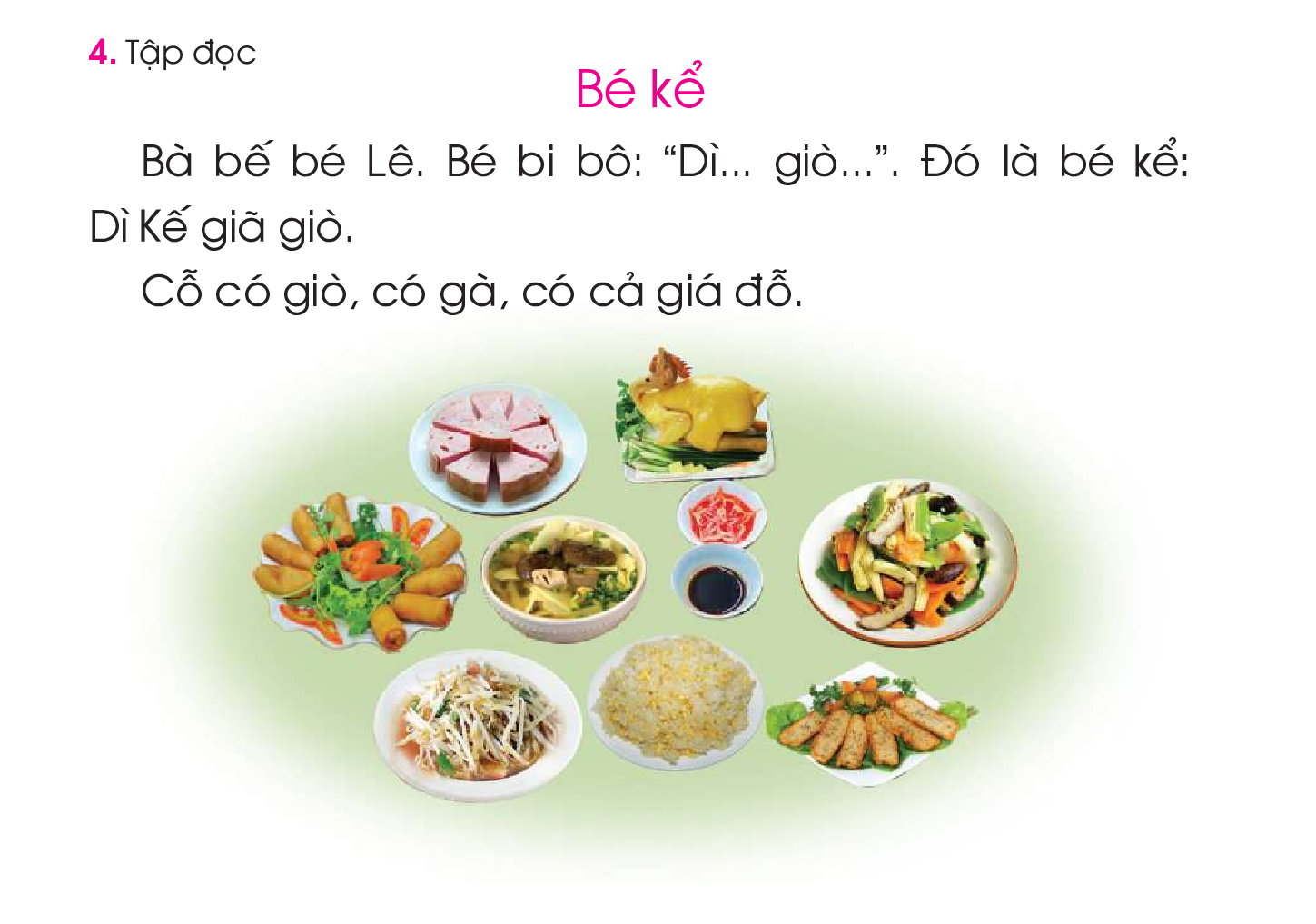 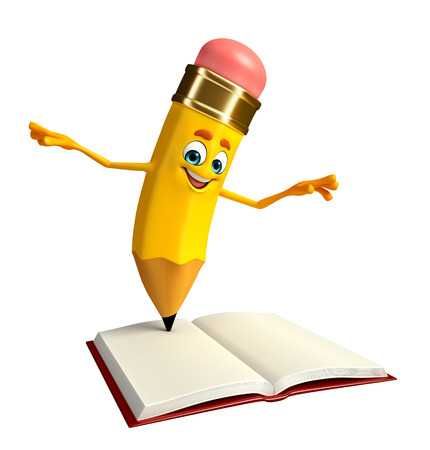 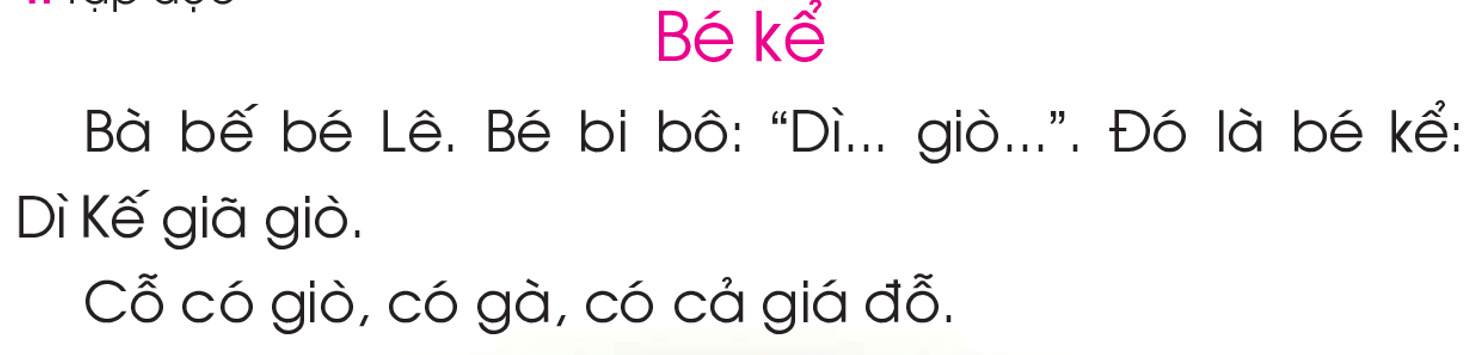 1
2
3
4
5
6
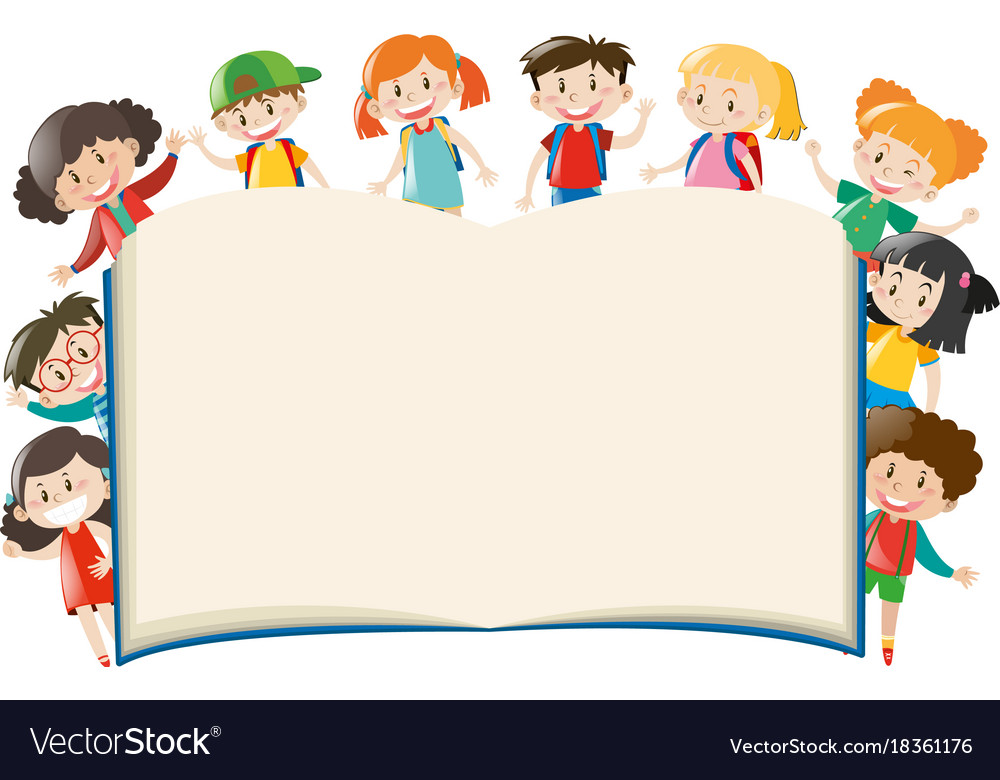 Tập viết
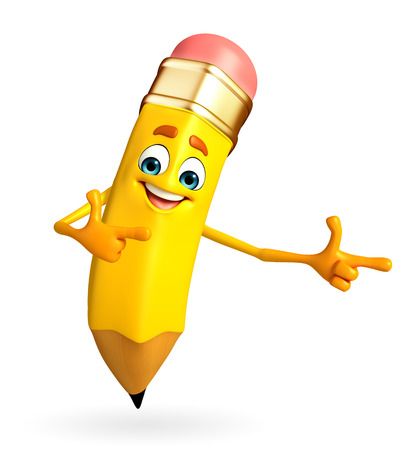 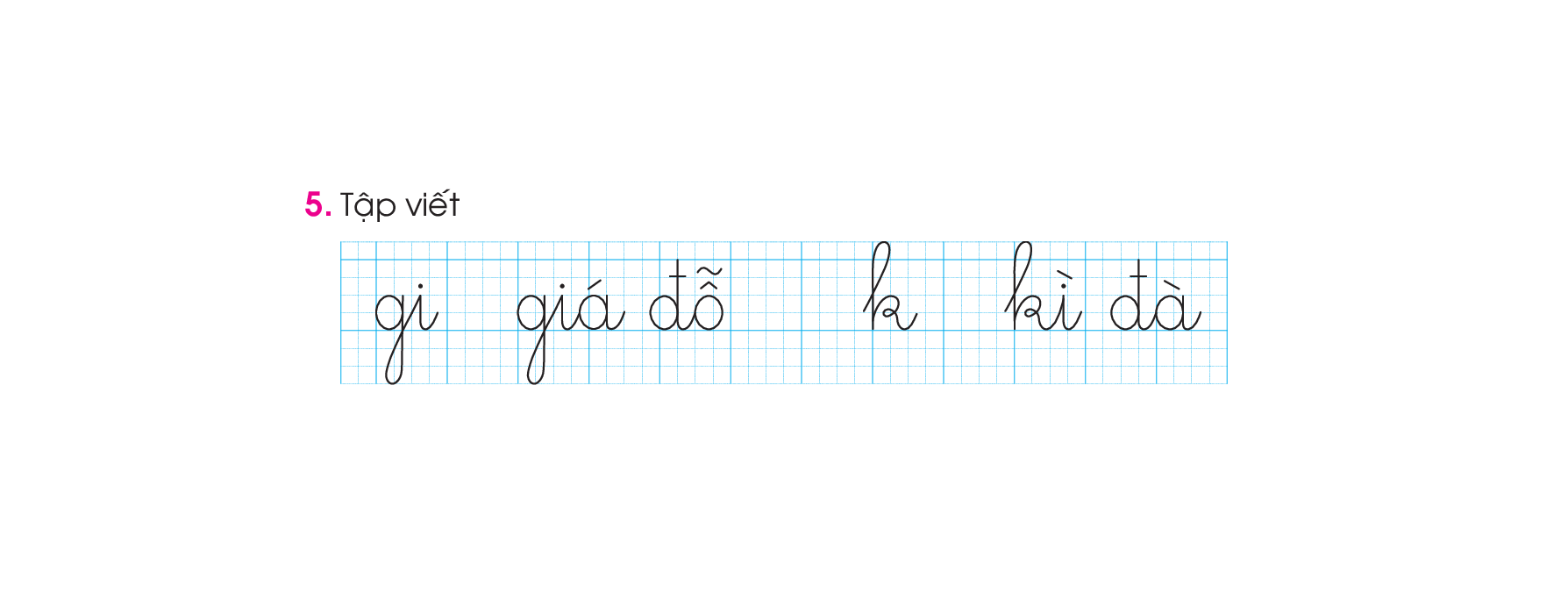 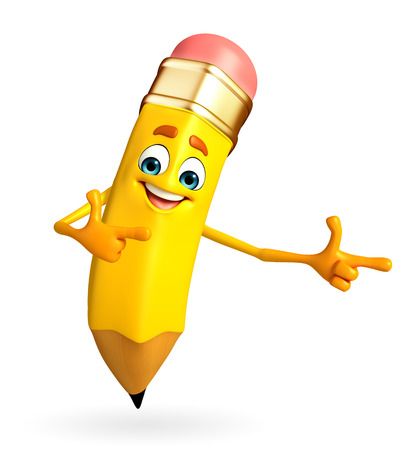 Hoc10 chúc các em học tốt!